Chronische buikpijn bij kinderen
Diagnose & aanpak
Dr. Benedicte Eneman
Dr. Julie Vanbekbergen
24/09/2022
Voorstelling
Dr. Benedicte Eneman
Opleiding Pediatrie via UZ Leuven
Fellowship Kindergastro-enterologie VUB

Dr. Julie Vanbekbergen
Opleiding Pediatrie via UZ Leuven
Consulent voedingsteam UZ Leuven
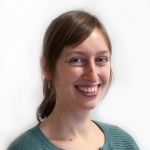 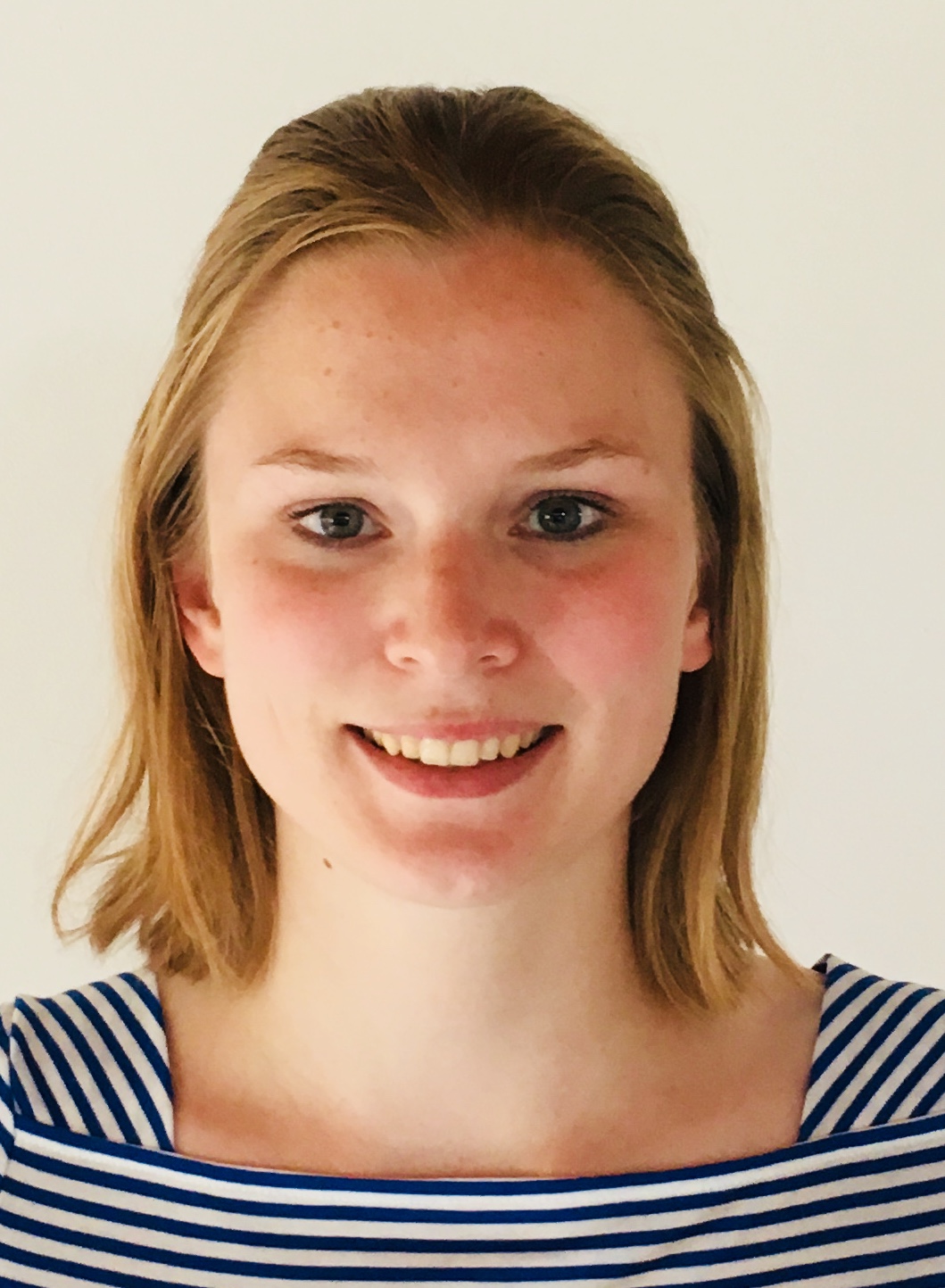 24/09/22
Hanne, 12 jaar, buikpijn sinds enkele maanden
Voorgeschiedenis
Leeftijd 17 maanden: refluxoesofagitis
2 maanden eerder appendectomie (beginnende appendicitis)
Anamnese
Buikpijn rond de navel, voornamelijk bij maaltijd en ‘s nachts	
Nausea, braakneiging, weinig eetlust. Geen vermagering.
Stoelgang normale consistentie, om de 2-3 dagen.
Regelmatig schoolverlet, geen stress.
Medicatie
Sporadisch Omeprazole en Motilium, zonder effect
Klinisch onderzoek
Lengte en gewicht p50, niet afbuigend
Wat faecalomen palpabel over colonkader
24/09/22
Hanne, 12 jaar, buikpijn sinds enkele maanden
Wat is de volgende stap?
24/09/22
Hanne, 12 jaar, buikpijn sinds enkele maanden
Aanvullende onderzoeken
Reeds uitgevoerd bij huisarts
Bloedname: normaal
Bloedbeeld
Lever-, schildklier- en nierfunctie
tTG, RAST  voedingsallergenen
Lactose-ademtest: normaal
Echo abdomen: normaal
Stoelgang (coprocultuur/parasieten): normaal 
Aanvullend:
RX abdomen enkel: fecale stase
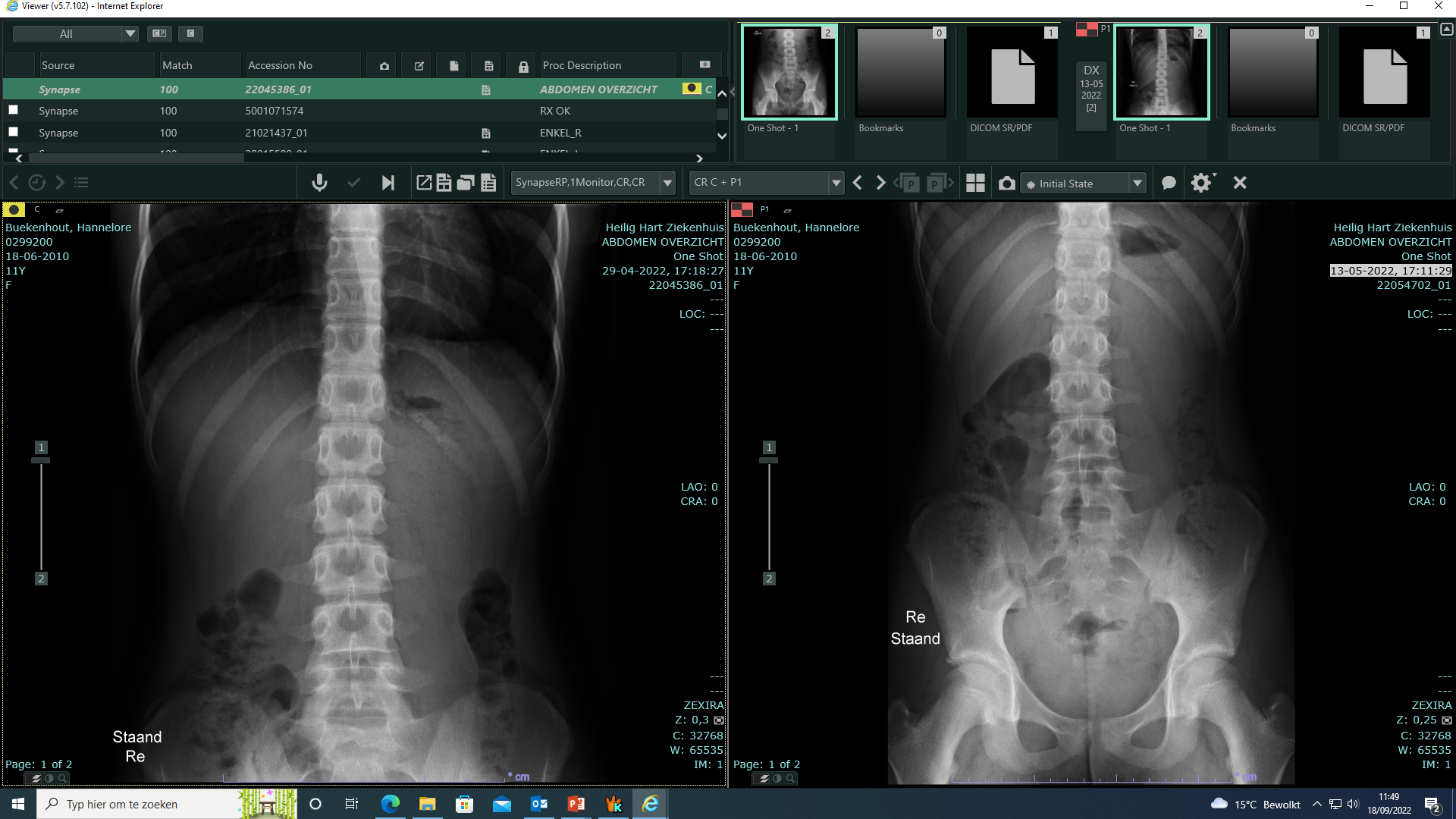 Start macrogol desimpactieschema
Schoolhervatting stimuleren
24/09/22
Hanne, 12 jaar, buikpijn sinds enkele maanden
Evolutie klinisch beeld
Persisterende abdominale pijn ondanks macrogol
Aanhoudend schoolverlet
Klinisch onderzoek: onveranderd, persisterende faecalomen

Aanvullende investigaties/beleid
Uitgesproken ongerustheid bij ouders
PEG spoeling: persisterende klachten
Gastro- en coloscopie: normaal
Uitleg functionele buikpijn + verwijzing psycholoog (stressoren)
Second opinion UZ Leuven: MRI abdomen (normaal)
Gunstige evolutie + heropstart school
Louis, 6 jaar
Probleemstelling: Buikpijn sinds 6 maanden

Voorgeschiedenis
Pyelonefritis
Trommelvliesbuisjes
Koemelkeiwitallergie als kind

Anamnese
Dagelijkse buikpijn, epigastrisch en onderbuik
Vermindering pijn na maaltijd
Stoelgang normale consistentie, dagelijks
Verbetering na 4 weken omeprazole, nadien snel recidief
Geen stressoren

Medicatie
Momenteel geen
24/09/22
Louis, 6 jaar
Klinisch onderzoek
Lengte p75, gewicht p50, gewichtsstagnatie laatste maanden
Epigastrische bij palpatie, verder geen bijzonderheden
Wat is de volgende stap?
24/09/22
Louis, 6 jaar
Wat is de volgende stap?
Bloedname (bloedbeeld, lever-, schildklier- en nierfunctie, tTG, RAST voedingsallergenen): normaal
Gastroscopie
2 bulbaire ulcera en submucosale nodulariteit: verdacht voor H. pylori infectie


APO: 	
Licht chronische ontsteking duodenaal
Maag en slokdarm normaal
H. pylori kleuring positief
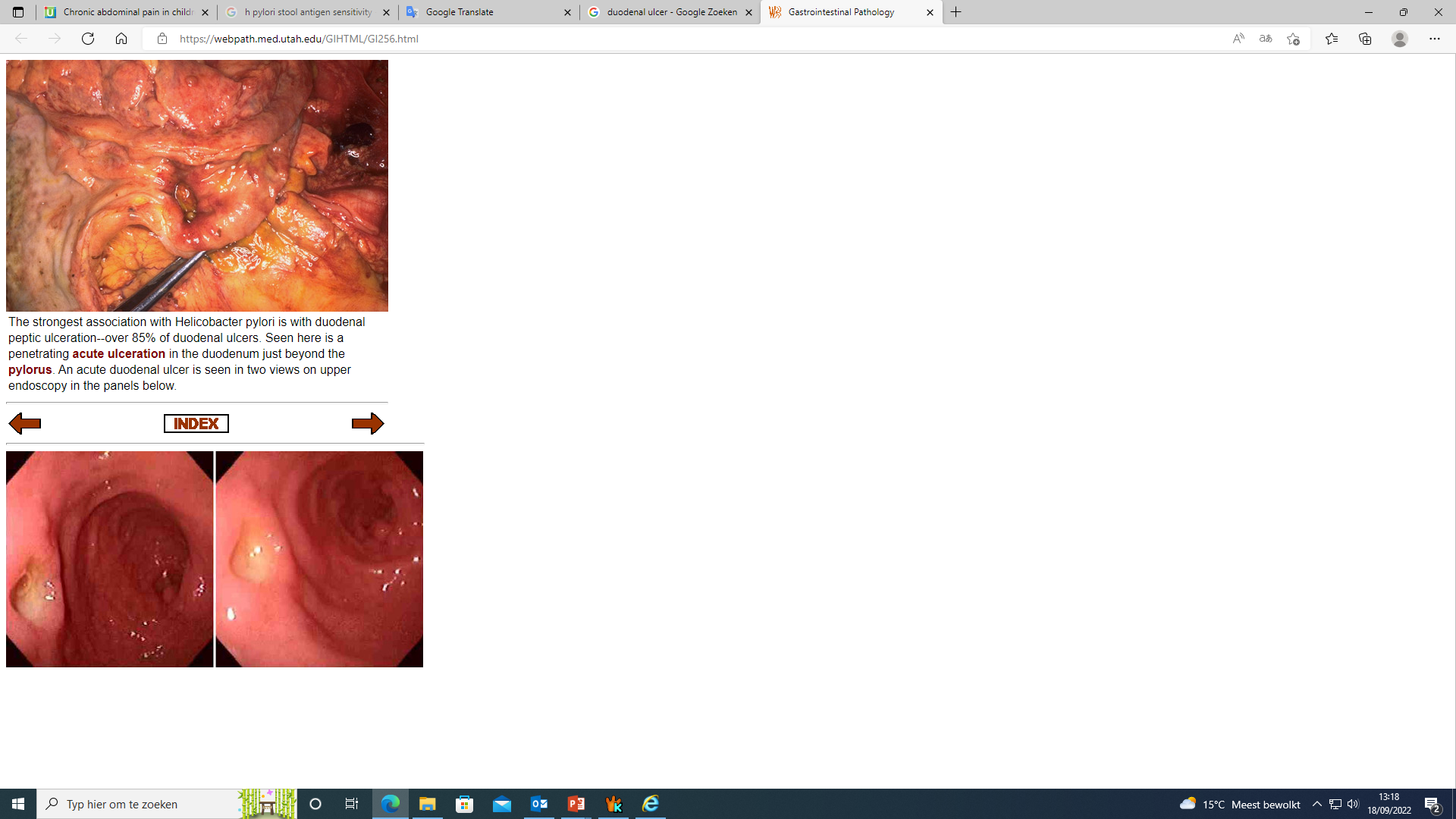 Start triple therapie (PPI 4 weken + amoxicilline & clarithromycine 2 weken)
C13-ureumademtest na 8 weken: H. pylori negatief
24/09/22
Chronische buikpijn bij kinderen
Familiy life
Parental behaviour
Response to pain
Academic pressure
Exercise, activities
Relationships
Life events/experiences
BRAIN
Definitie: buikpijn > 2 maanden
Veelvoorkomend probleem
10-15% schoolgaande kinderen
Vaak vage klachten
Oorzaak vaak multifactorieel
Psychologische stress
Viscerale hypersensitiviteit
Omgevingsfactoren
Organische ziekte: minderheid
PAIN stimulation
PAIN interpretation
GUT
Motility
sensitivity
Diet
medications
(Organic) Ilness
24/09/22
[Speaker Notes: Buikpijn kan intermittent of continu zijn, en kan organisch of functioneel zijn]
Buikpijn functioneel of organisch?
Ouders: ↑ ernst/duur pijn = ↑ kans op onderliggende ziekte

Buikpijn
Met onderliggende organische oorzaak
Zonder aanwijsbare organische oorzaak = functionele buikpijn

=> Onderscheid erg belangrijk voor verdere aanpak
24/09/22
Red flags: anamnese
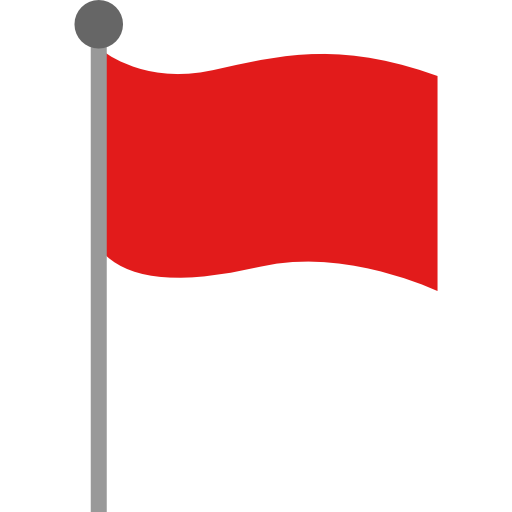 24/09/22
[Speaker Notes: Urinaire symptomen: (veranderd plaspatroon, dysuria, hematurie)
FPIE: food protein induced enteropathy (niet IgE gemediëerd)]
Red flags: klinisch onderzoek
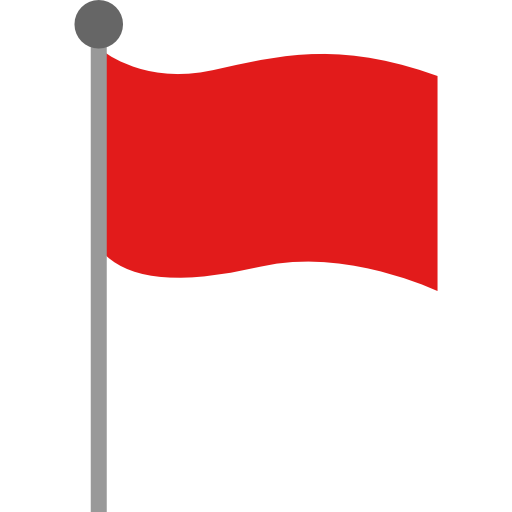 24/09/22
[Speaker Notes: Urinaire symptomen: (veranderd plaspatroon, dysuria, hematurie)
FPIE: food protein induced enteropathy (niet IgE gemediëerd)]
Initiële aanpak bij chronische buikpijn
Geen ‘rode vlaggen’ bij anamnese of klinisch onderzoek
Aanvullende onderzoeken:
Stoelgangsstaal voor occult bloed en evt. parasieten
Evt. bloedname voor tissue transglutaminasen, cofo, sedimentatie en CRP

Aanpak functionele buikpijn
Therapeutische alliantie met ouders; bij eerste contact vermoeden functionele buikpijn benoemen
Identificeer onderliggende psychosociale factoren
Patiënt-educatie
	Pijn door fysiologische werking van het gastro-intestinaal stelsel: 
viscerale hyperalgesia
verminderde pijndrempel bij uitzetting van het rectum
Biopsychosociaal pijnmodel
Eventueel diagnose subtype: irritable bowel syndrome, dyspepsie, abdominale migraine…
Voorzie follow-up
School en normale activiteiten hervatten
Cognitieve gedragstherapie, relaxatietechnieken, hypnotherapie
Ook evidentie voor: probiotica (Enterol), vezels (Spagulax), pepermuntolie (Tempocol)
24/09/22
[Speaker Notes: Pepermuntolie: door minder spasmen van het colon]
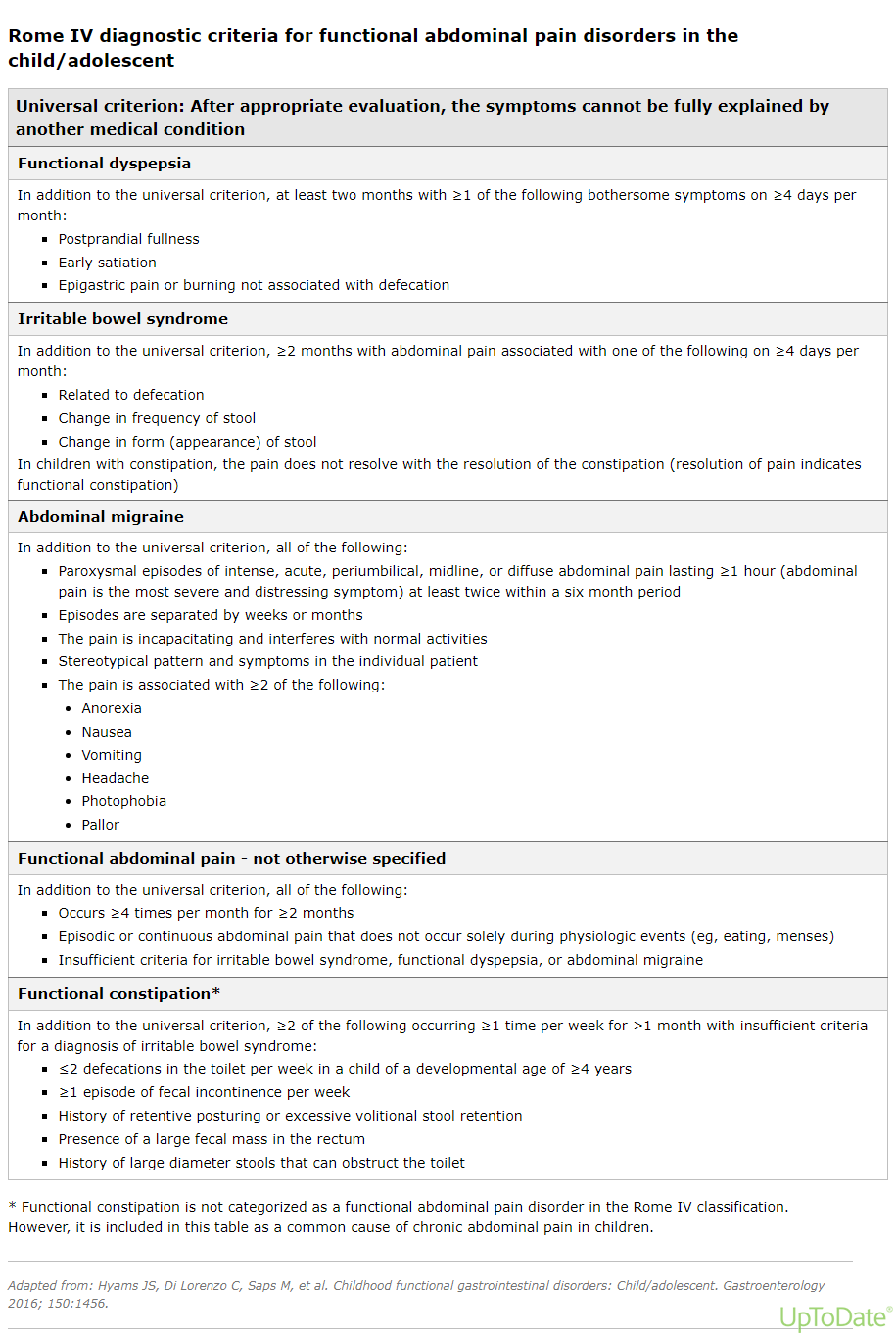 Functionele buikpijn
Initiële aanpak bij chronische buikpijn
Wél ‘rode vlaggen’ bij anamnese of klinisch onderzoek
Steeds:
 		-Stoelgangsstaal: FOB, parasieten
 		-Bloedname (cofo, CRP, sedimentatie, glucose, elektrolieten, albumine, totaal eiwit, 				ferritine, lever- en nierfunctie, lipase, tissue-transglutaminasen, 						schildkliertesten)

Afhankelijk van symptomen:
	 	-Urinestaal met cultuur
 		-Stoelgangsstaal: cultuur, calprotectine, H. pylori Antigen
 		-Ureum ademtest
	 	-RAST-testen voor voedingsallergenen
		-Beeldvorming: echo abdomen, Rx abdomen, MRI enterografie
 		-Impedantie ph-metrie
		-Gastro- en/of coloscopie
 	 	-Lactose-ademtest
24/09/22
[Speaker Notes: Indicatie RAST testen: abdominale pijn, braken, nausea binnen minuten tot 2 uur na ingestie; diarree binnen 2-6 uur na ingestie
(OPM: niet IgE gemediëerde voedingsallergie: chronisch braken en diarree, slechte gewichtsevolutie en bloed/slijm in de stoelgang)
E abdomen: galstenen, massa, hydronefrose..
MRI enterografie: met contraststof w dunne darm duidelijk gemaakt; toenemend gedaan bij IBD]
Denk aan constipatie bij kind met buikpijn!
Kind en ouders vaak niet bewust van constipatie
Constipatie kan functioneel (meestal) of organisch zijn

Investigaties
Constipatie = klinische diagnose
Bij twijfel eventueel RX abdomen/wervelzuil

Bij aanhoudende constipatie ondanks therapie of tekens van obstructie:
Anale manometrie 
Bloedonderzoek (oa. bloedbeeld, tTG, schildklierfunctie, ionogram)
Eventueel RX colon inloop (Megarectum? Hirschsprung? Obstructie?)
Eventueel transitonderzoek (RX pellet)

Behandeling
Basismaatregelen (toilethouding, vezelrijke voeding, voldoende vocht, frequent WC-bezoek)
Baby’s en jonge kinderen
 Lactulose (1ml/kg/dosis 1-2x/dag)
Glycerine suppo (max 1x/dag)
Macrogol 
Onderhoudsdosis 0,8 g/kg of desimpactieschema opbouwschema tot 2 g/kg
Movicol, forlax, laxido, dulcosoft…
2e lijnstherapie Picosulfaat (Laxoberon)
Fosfaatlavement (Cleen) of waterlavement (10ml/kg)
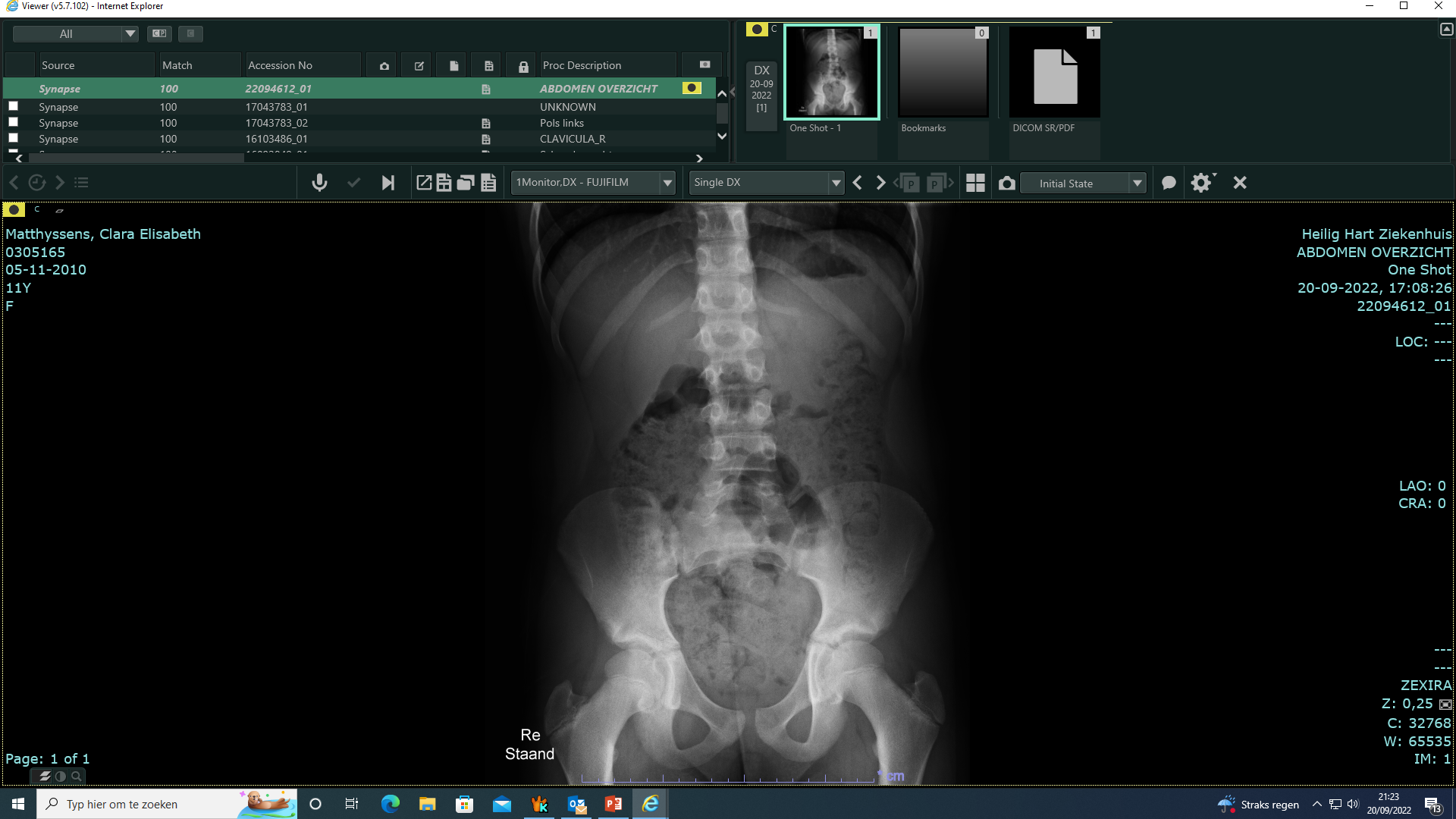 23/09/2022
Oesofagitis & gastritis bij kinderen
Refluxoesofagitis
Irritatie distale slokdarm < zure gastro-oesofagale reflux
Symptomen
Overmatige regurgitaties/braken/nausea
Anorexie, voedingsweigering, onrust rond voedingsmoment
Gewichtsverlies, afbuigende groei
Pijn thoracaal, epigastrisch
Minder specifiek
Slaapproblemen
Hoesten, hyperreactieve luchtwegen
Apnee, acute life threatening event (ALTE)
…
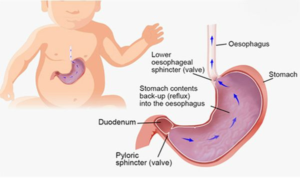 24/09/22
Oesofagitis & gastritis bij kinderen
Refluxoesofagitis
Therapie
Voedingsaanpassing: 
Type voeding: anti-refluxmelk/indikking 
Koemelkeiwitallergie: extensief hydrolysaat / aminozurenpreparaat
Voedingsmoment: frequentie, hoeveelheid (overvoeding!), houding
Medicamenteus:  Alginaat (Gaviscon) – Protonpompinhibitor (Omeprazole 1-2mg/kg/dag) 

Onderscheid
Fysiologische reflux = klinische diagnose
Pathologische reflux = onvoldoende verbetering onder standaardtherapie > aanvullende investigaties

Verdere investigaties
Bloedonderzoek: bloedbeeld (eosinofielen), screening voedingsallergie
pH metrie / impedantiemeting
RX SMD: anatomische afwijkingen?
Gastro-oesofagale scintigrafie: maaglediging?
Oesofago/gastroscopie
24/09/22
Oesofagitis & gastritis bij kinderen
Eosinofiele oesofagitis
Chronische immuun/antigen-gemedieerde aandoening
Histologisch: eosinofiele predominante inflammatie
Aan te denken bij PPI-resistentie oesofagitis of verhaal van atopie
R/ 8 weken PPI +/- exclusiedieet +/- corticosteroïden
Voedingsallergie/intolerantie (koemelk)
Coeliakie
Peptisch ulcus
H. pylori gastritis
Faeco-orale transmissie  Familiale clusters
Antrale gastritis, peptisch ulcus  lymfoom, adenocarcinoom
Diagnose obv endoscopie (voorkeur), C13-ureumademtest
Triple therapie: PPI 4 weken, 2 weken amoxicilline + clarithromycine/metronidazole
Follow-up: controle eradicatie: C13-ureumademtest of faecale Ag-test
24/09/22
Coeliakie bij kinderen
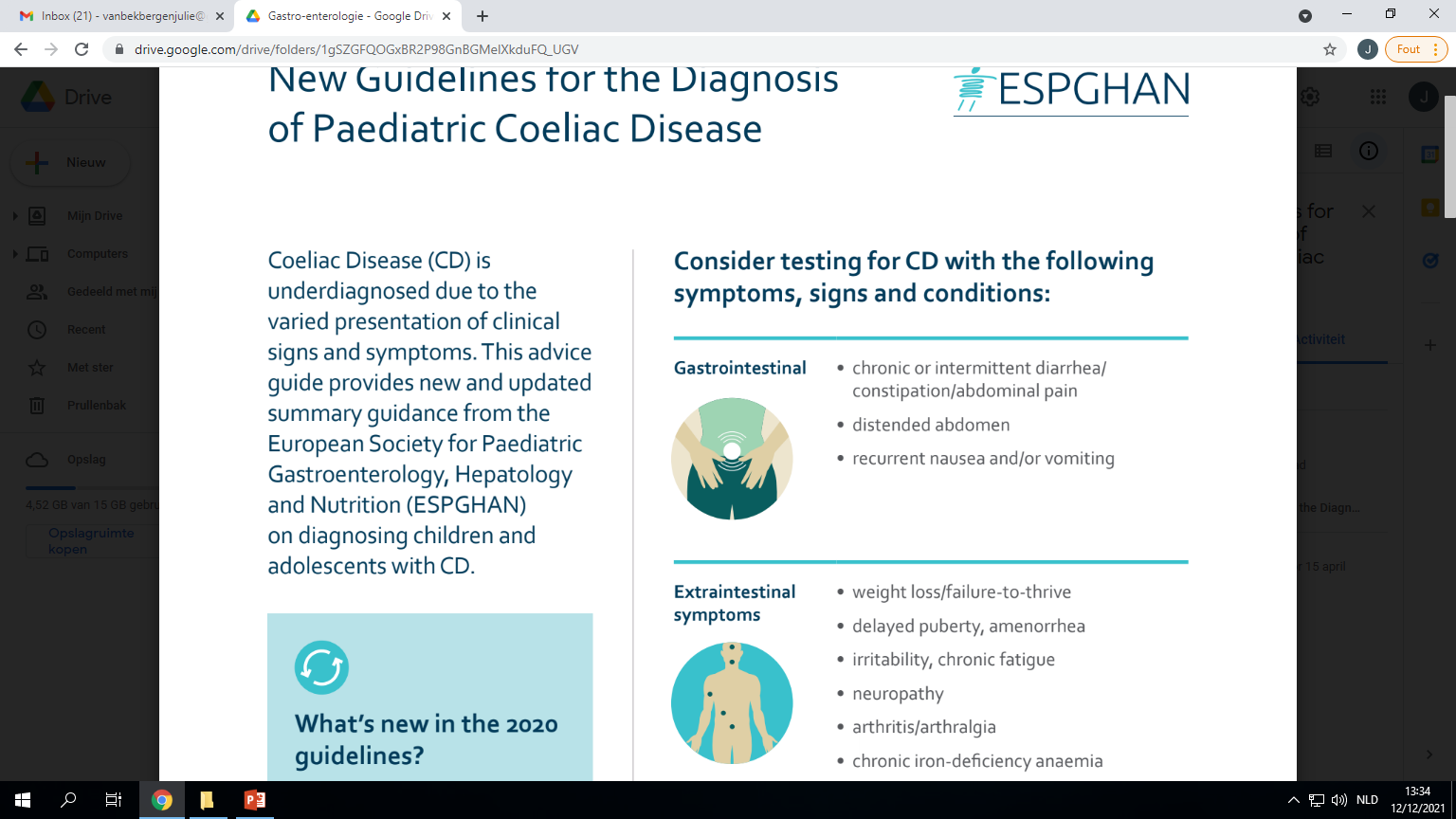 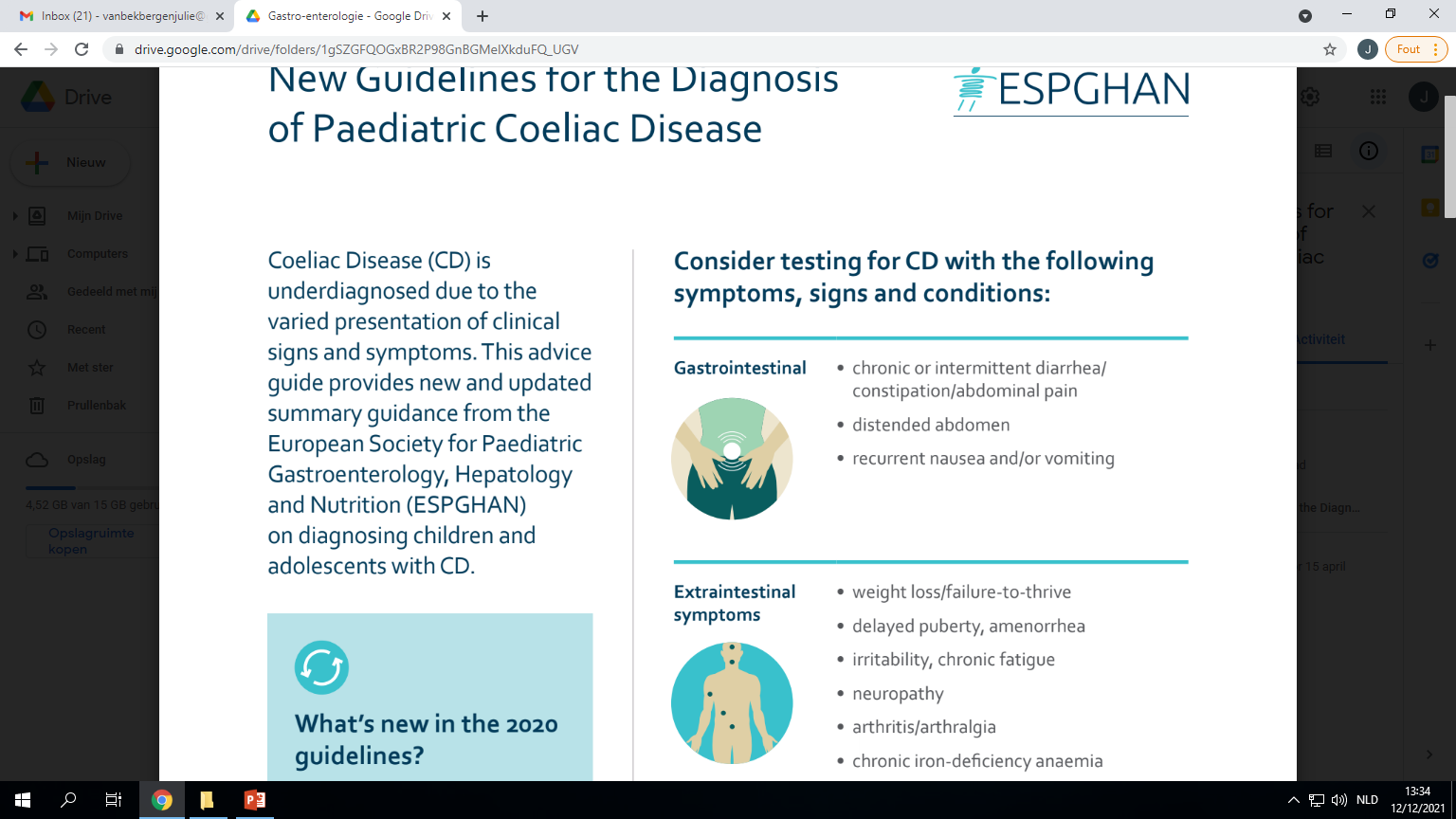 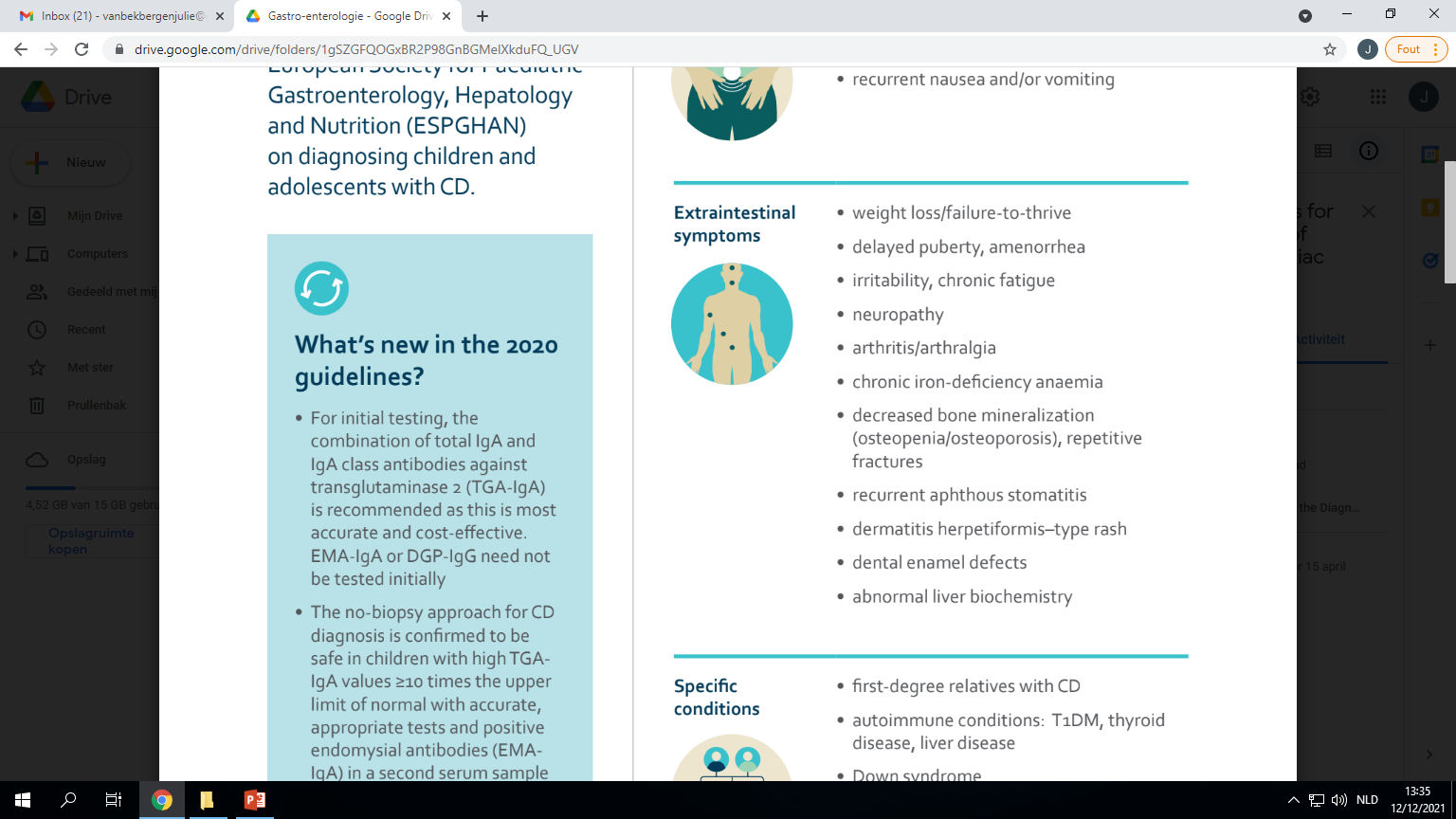 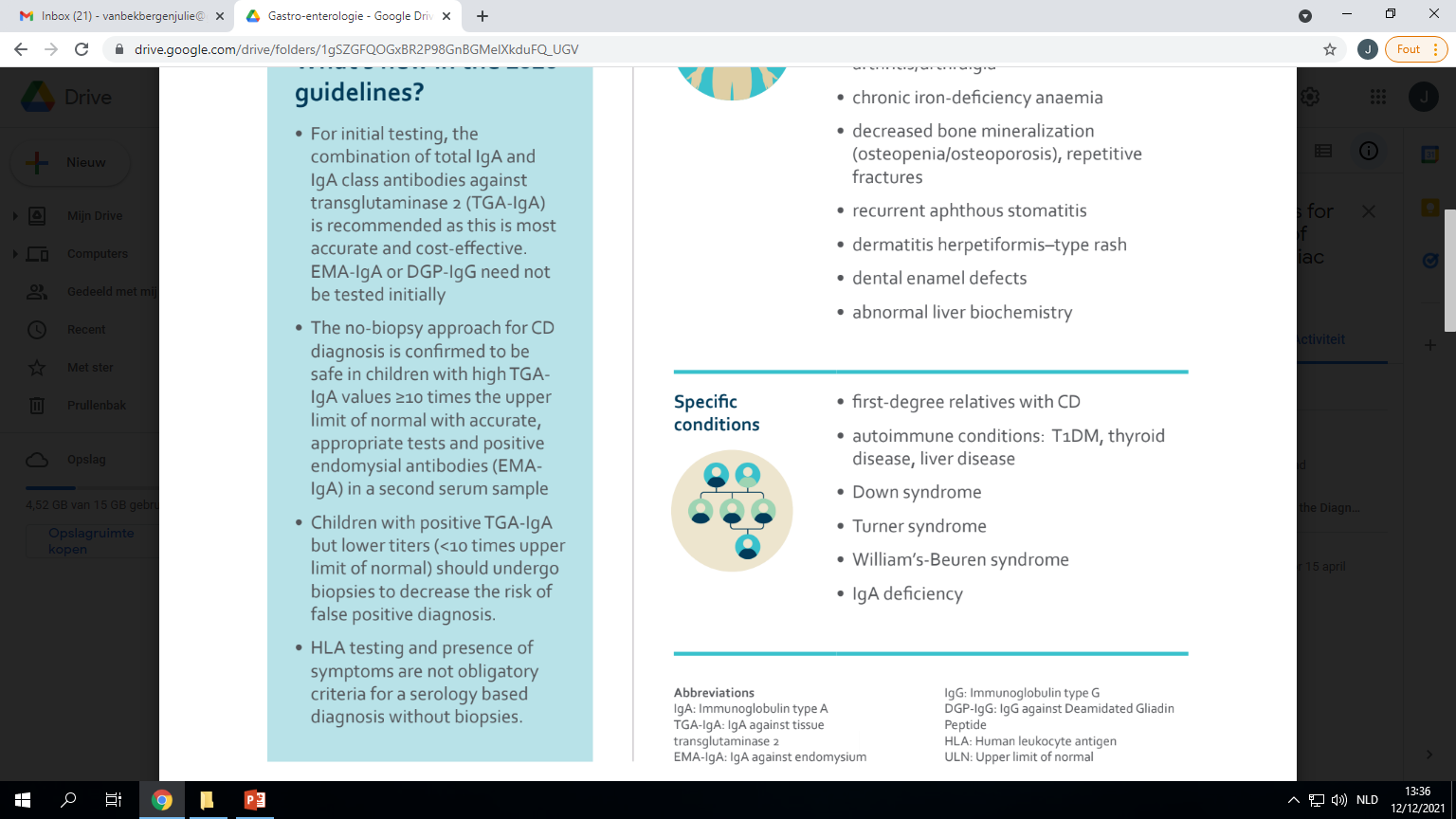 Coeliakie bij kinderen
Immuungemedieerde enteropathie met zeer variabele presentatie
‘Coeliac iceberg’ = belangrijk deel asymptomatische patiënten
Diagnose
Tissue transglutaminase
cave: IgA-deficiëntie  IgG testing: tTG, EMA, DGP
Glutenbevattend dieet!
HLA-typering (DQ2/DQ8)
Goede negatieve predictieve waarde (>99%)
Igv onzekere diagnose
Duodenoscopie + biopsie
Villeuze atrofie + crypthyperplasie
Toename intra-epitheliale lymfocyten
Levenslang glutenvrij dieet!
Soms nood aan tijdelijk lactosevrij dieet (secundaire lactase-deficiëntie)
Frequente follow-up (1x/3m) tTG tot negativatie, nadien jaarlijks
Opvolging ontwikkeling auto-immuniteit (schildklier!)
23/09/2022
Lactose-intolerantie
Kliniek
Abdominale pijn
Opgezet abdomen
Flatulentie
Nausea
Diarree

Diagnostiek: lactose-ademtest
Behandeling
Lactosevrij diëet
Lactase igv lactose inname (Lactose OK)
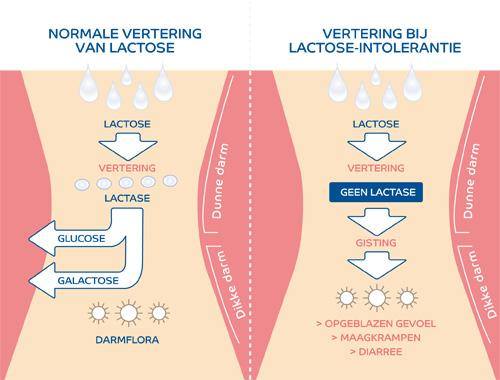 23/09/2022
Inflammatoir darmlijden
Voorkomen
Vooral vanaf adolescentie, zeldzaam zelfs < 5 jaar

Symptomen 	
(bloederige) diarree, buikpijn, tenesmen, koorts, gewichtsverlies, groeiretardatie, anemie, vermoeidheid
Extraintestinale symptomen: arthritis, aften, erythema nodosum, uveitis, hepatitis…

Eerste onderzoeken
Bloedname: anemie, hypoalbuminemia, gestegen sedimentatie of CRP
Normaal labo mogelijk

Fecaal calprotectine: negatief predictieve waarde: 
< 50 µg/g: IBD onwaarschijnlijk

Andere oorzaken bloederige diarree uitsluiten:
Infectieuze colitis, Meckel, anale fissuren…

Diagnose
Gastro/coloscopie met biopten
MRI enterografie
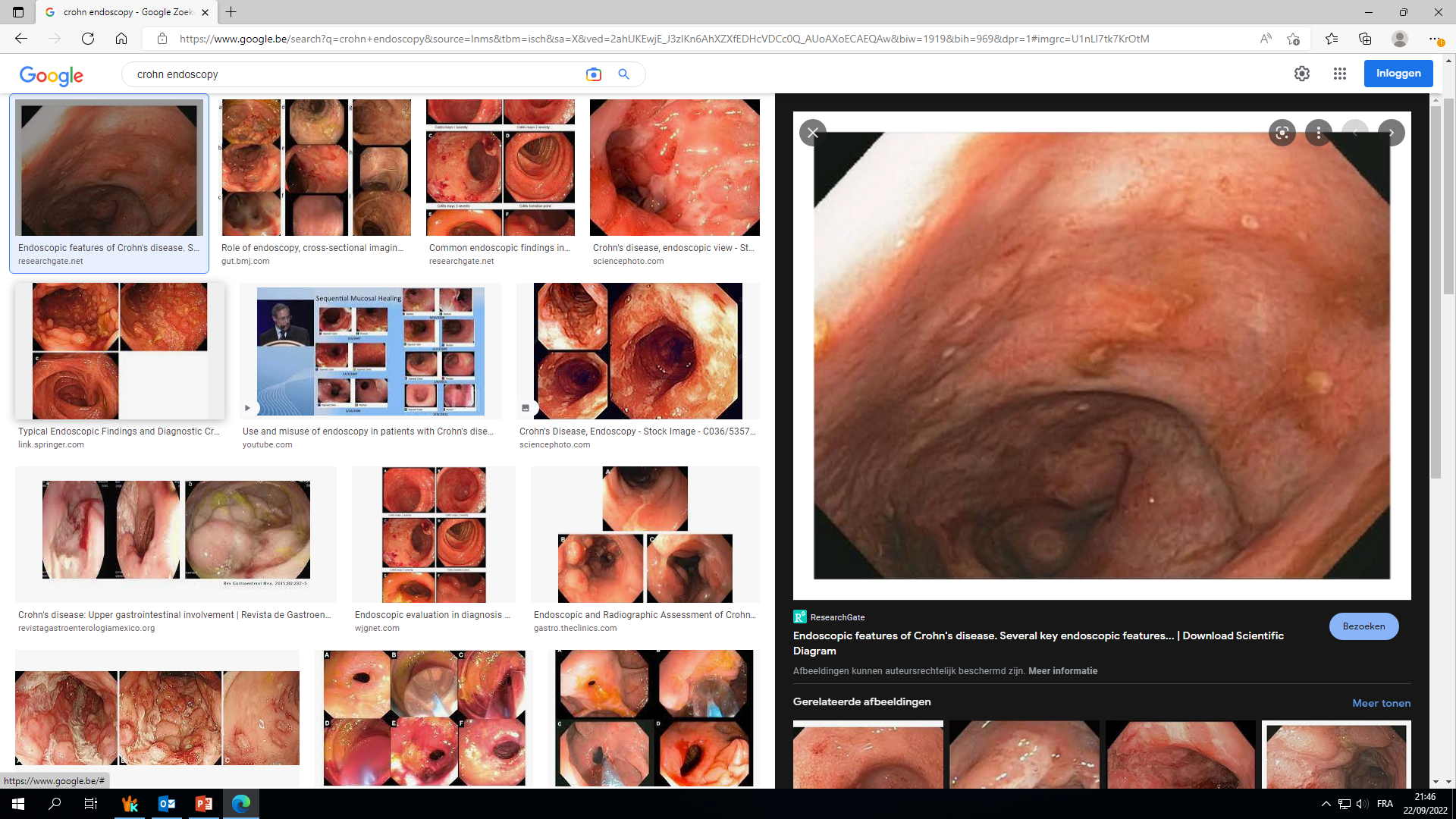 23/09/2022
TAKE HOME MESSAGES
Chronische buikpijn = veelvoorkomend probleem
Functioneel >> organisch: belang van rode vlaggen
Functionele buikpijn: biopsychosociaal pijnmodel!
Denk aan constipatie zowel bij jongere als oudere kinderen
Verwijzing Pediatrie
Aanwezigheid rode vlaggen
Afwijkende eerste investigaties
Onvoldoende verbetering onder basisaanpak
23/09/2022
VRAGEN?
Functionele constipatie
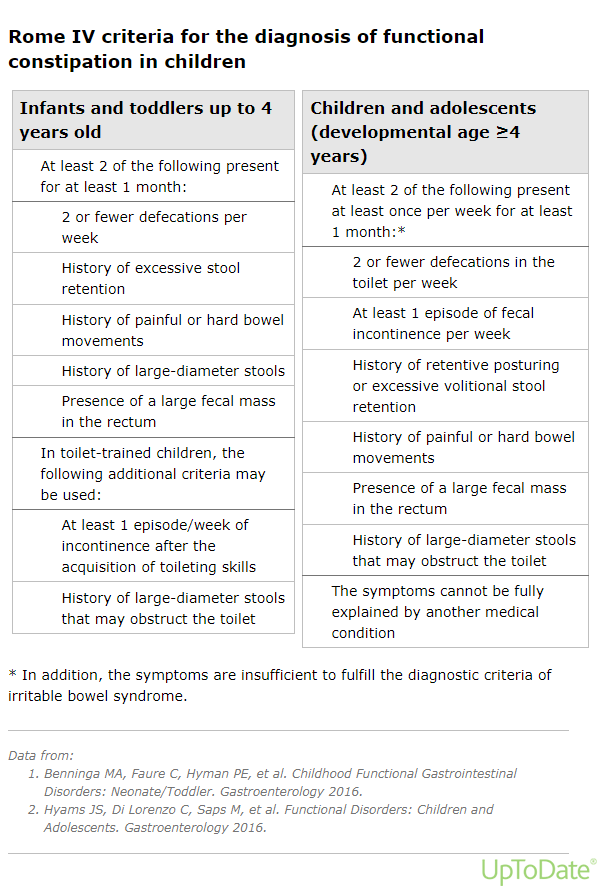 24/09/22
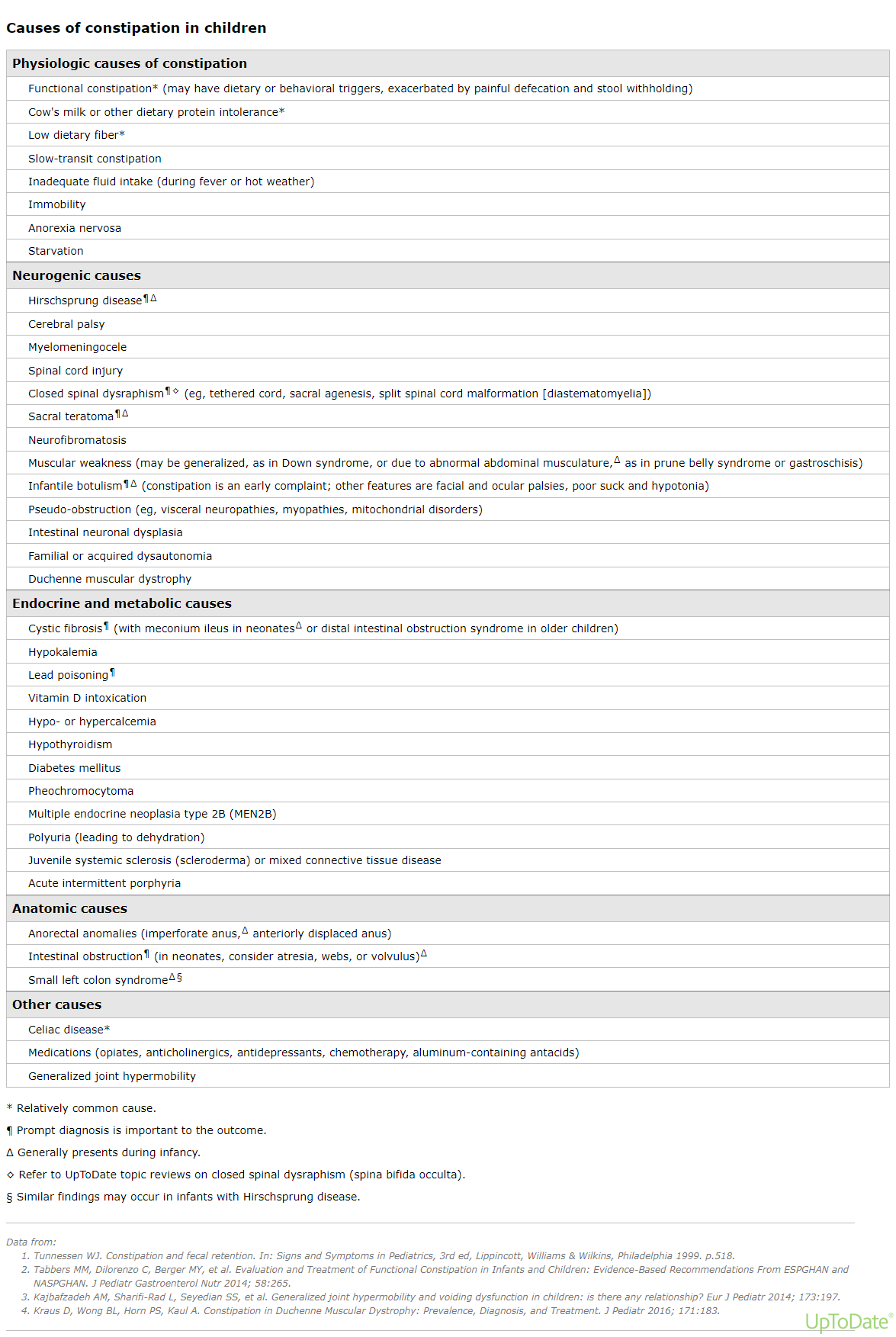 24/09/22
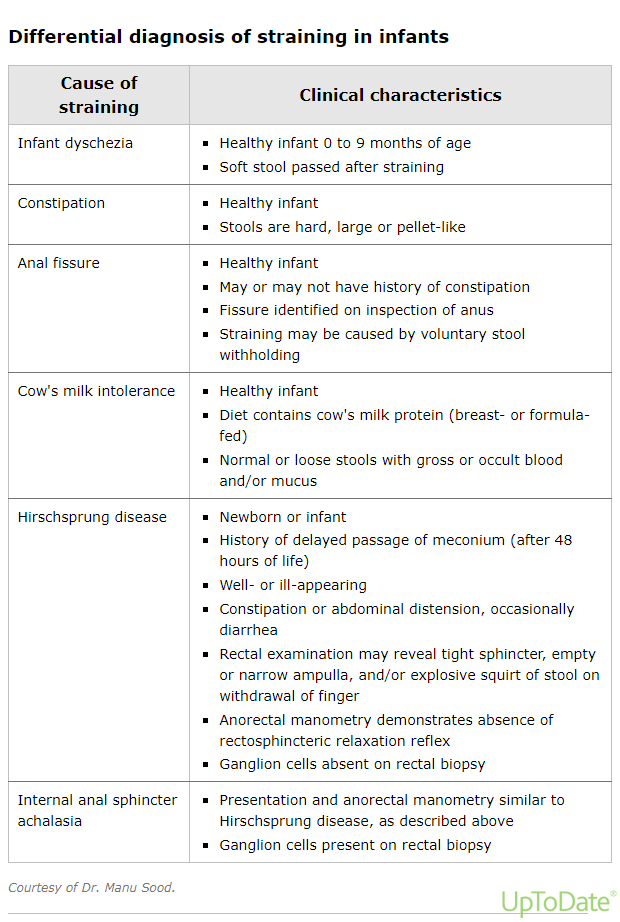 24/09/22
FLOWCHARTS (Espghan)
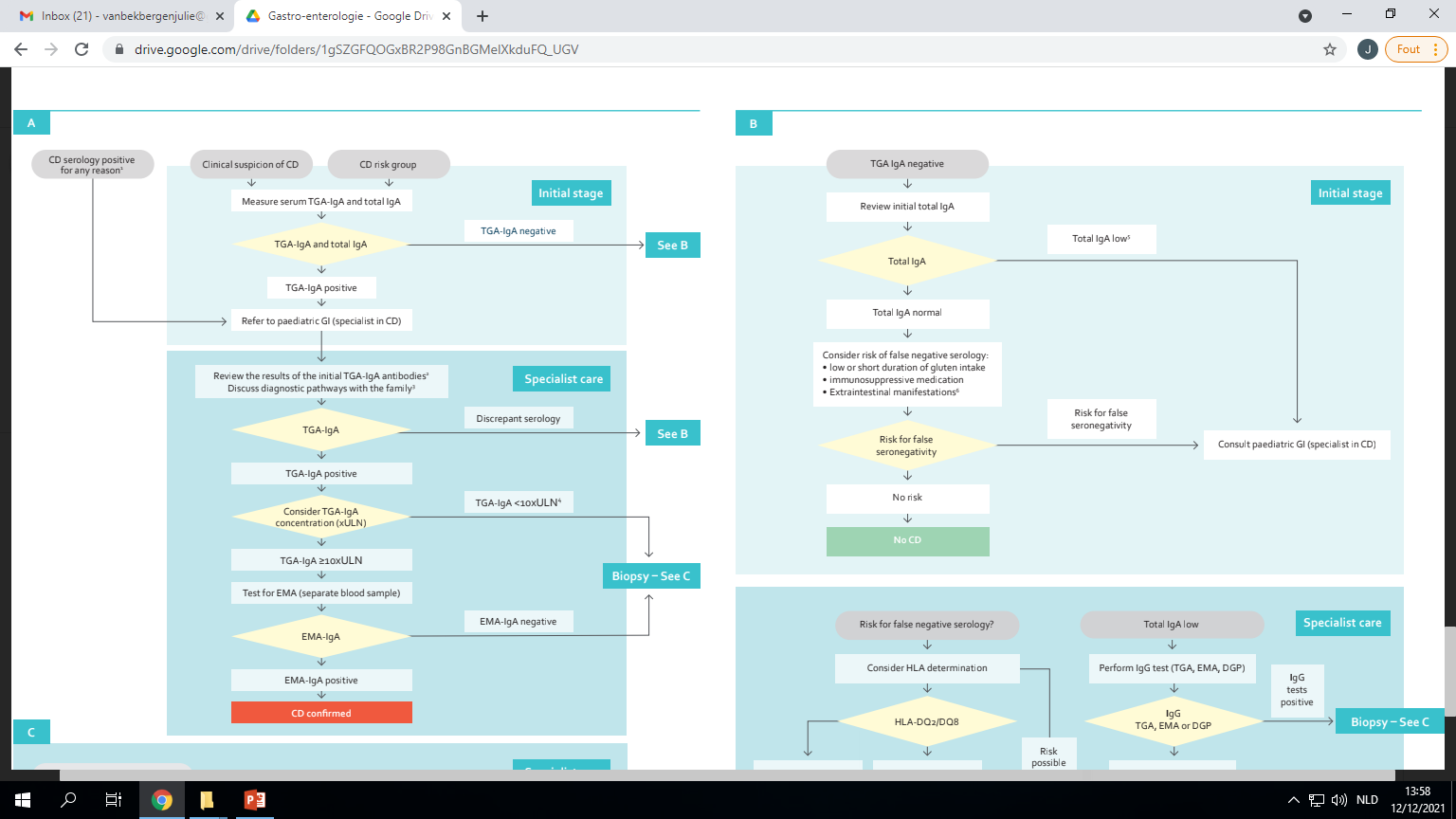 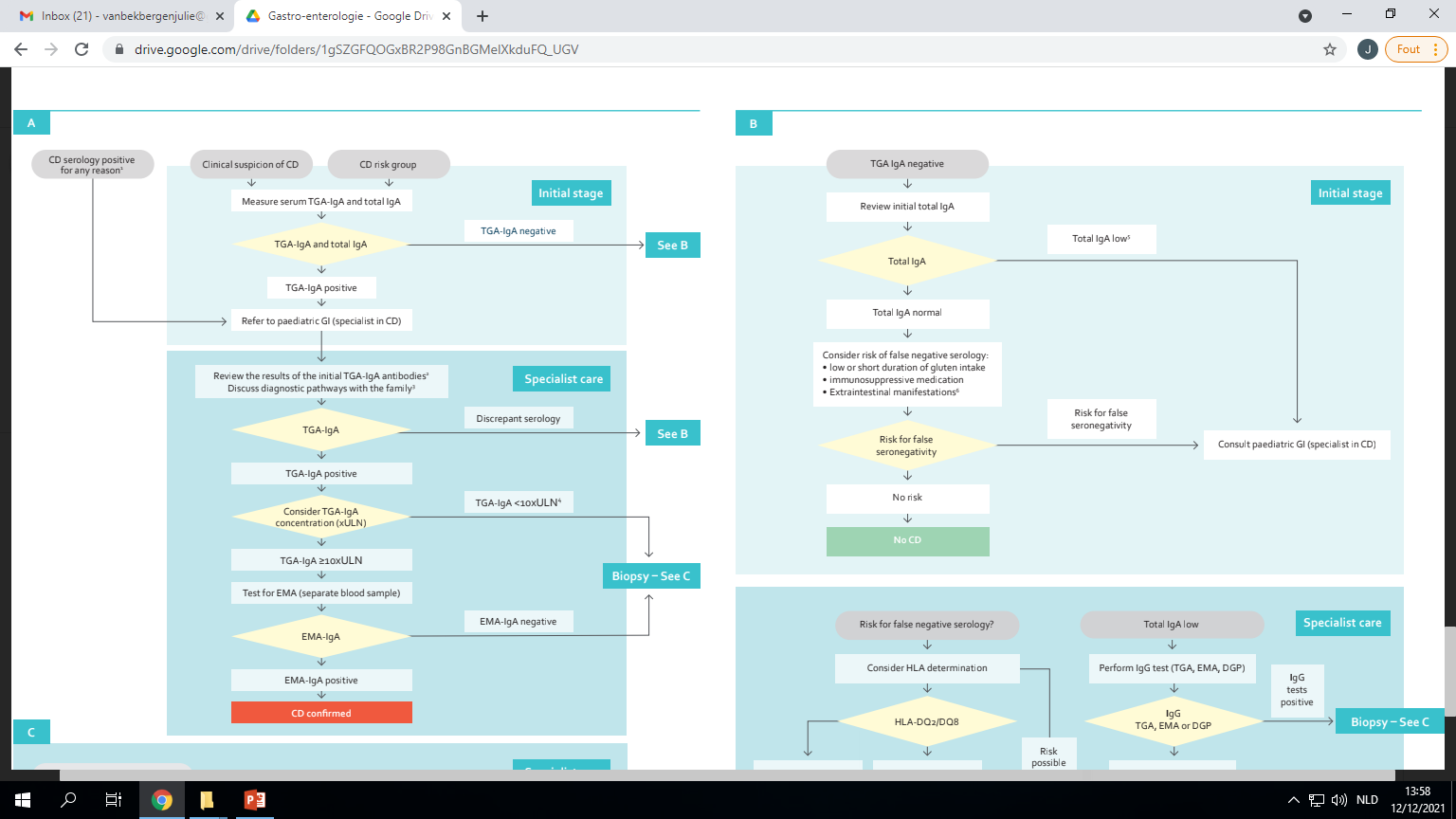 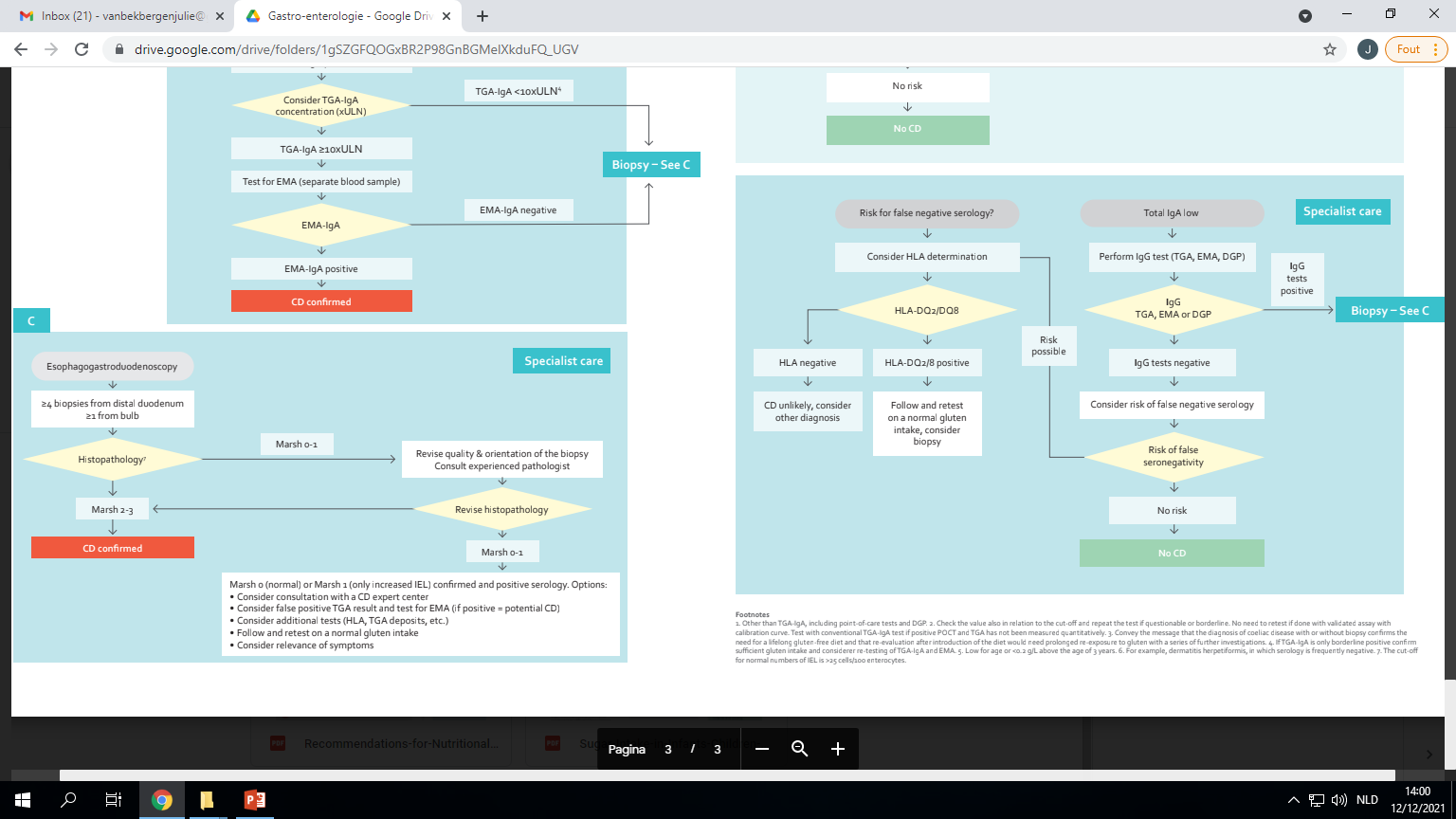 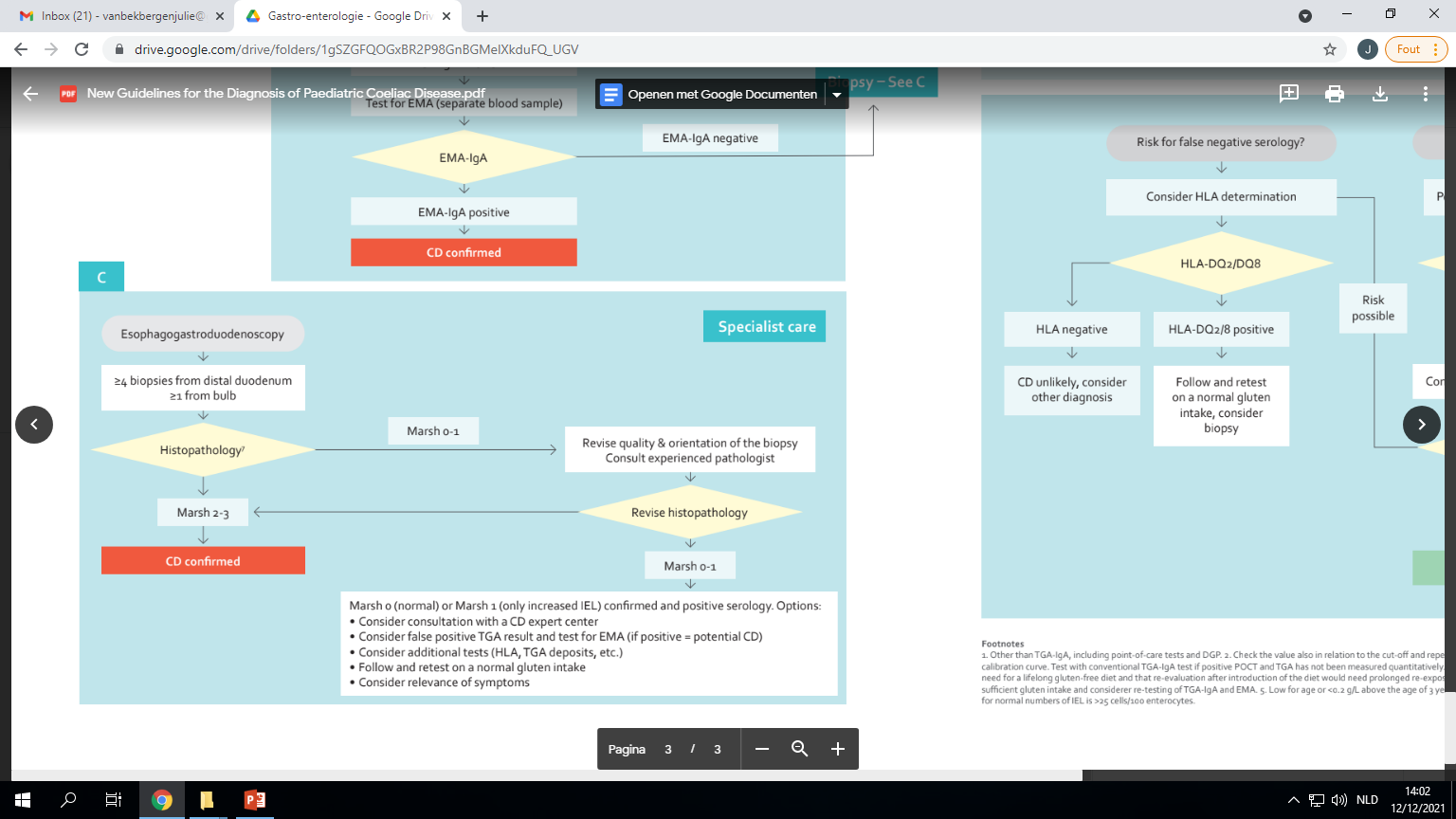 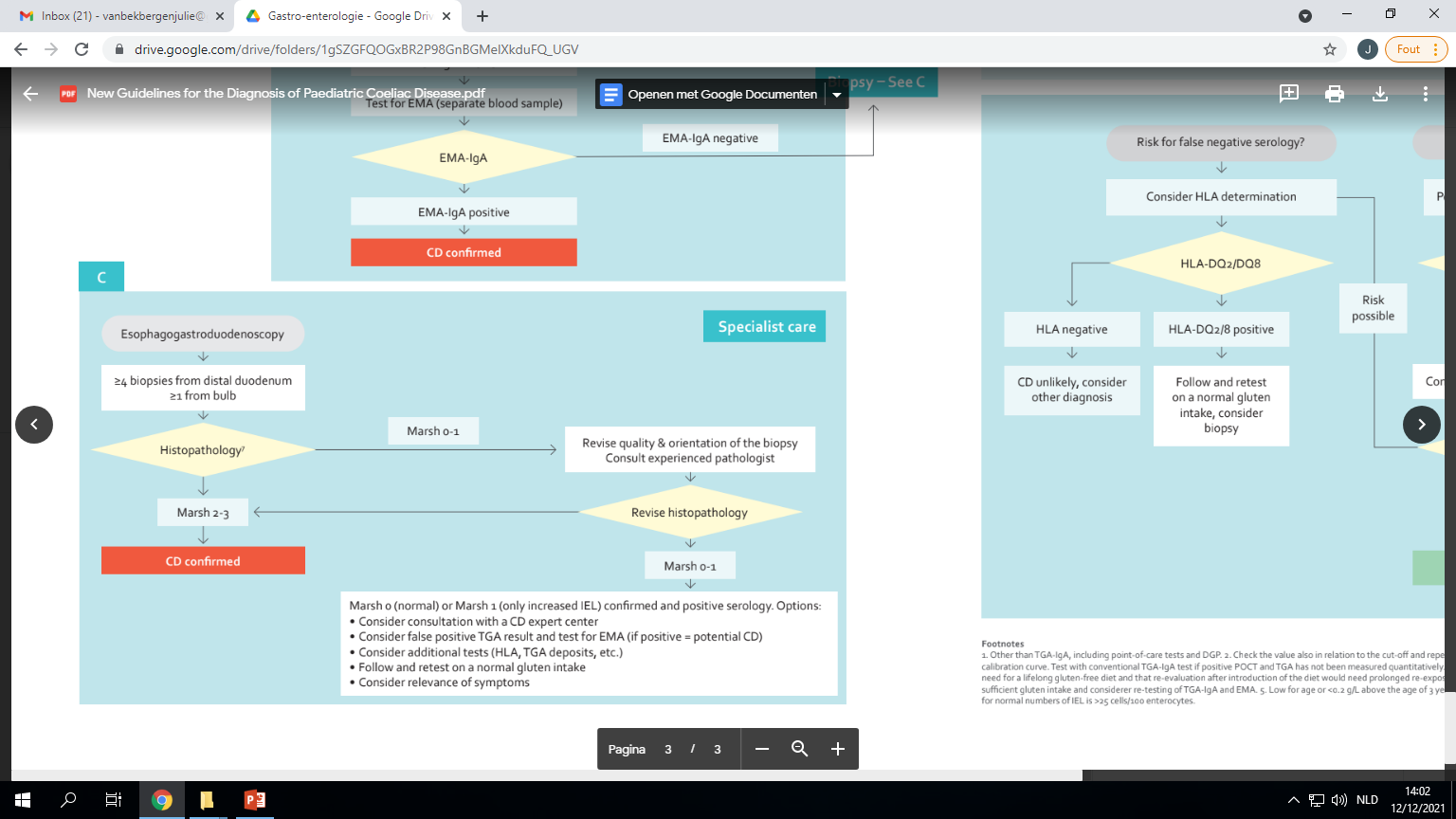